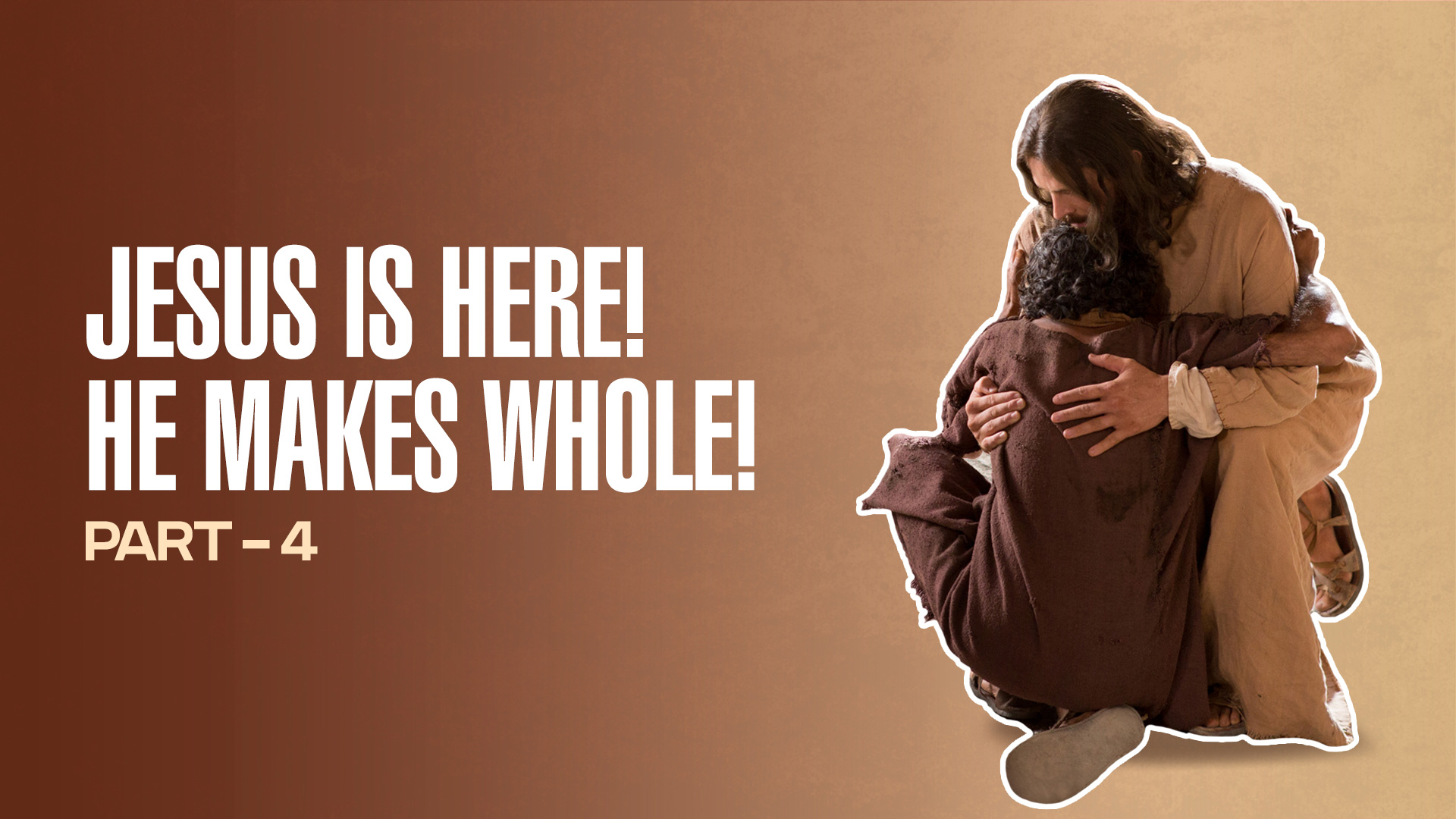 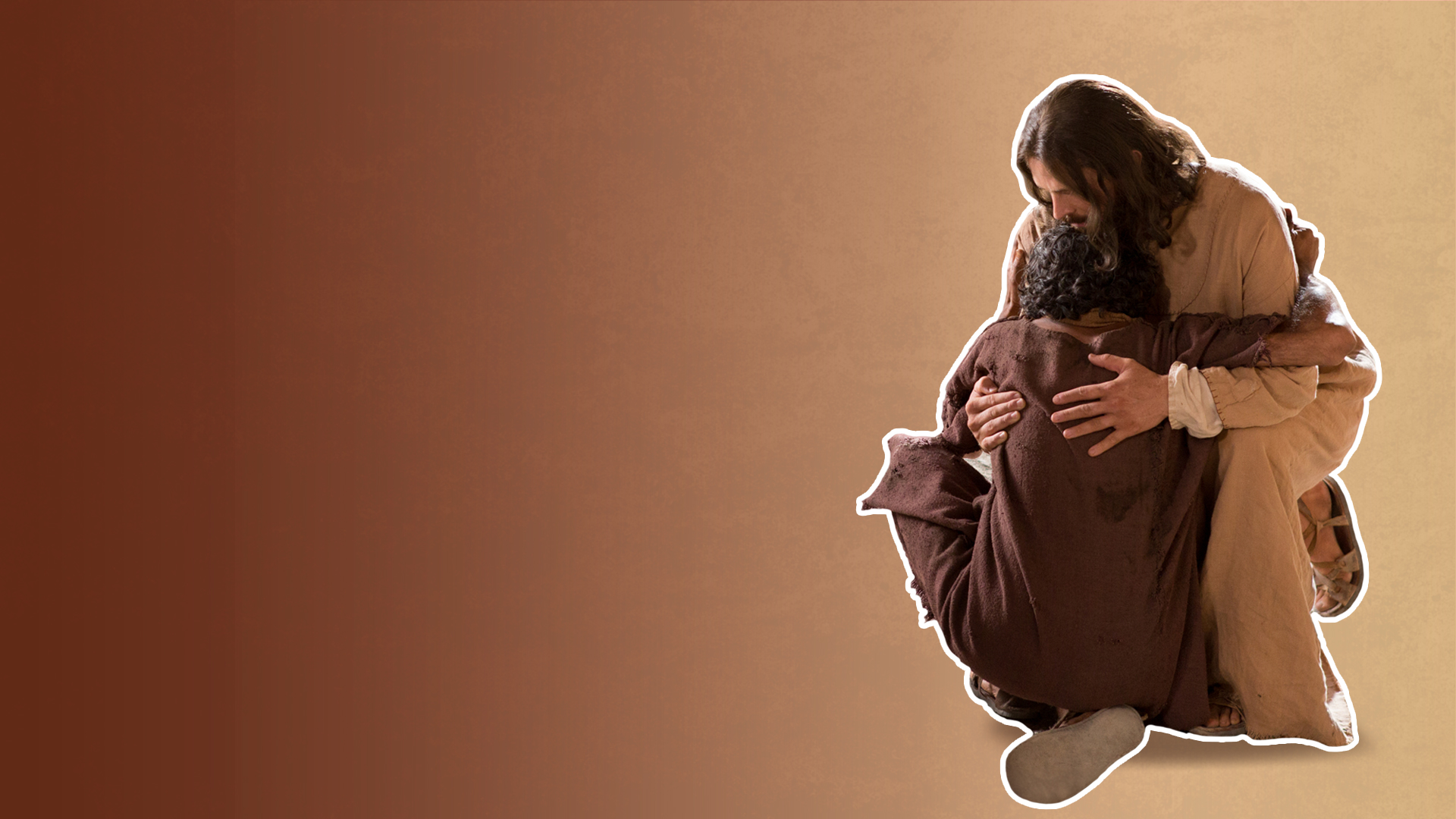 Wholeness includes healing of the total person - spirit, soul and body.
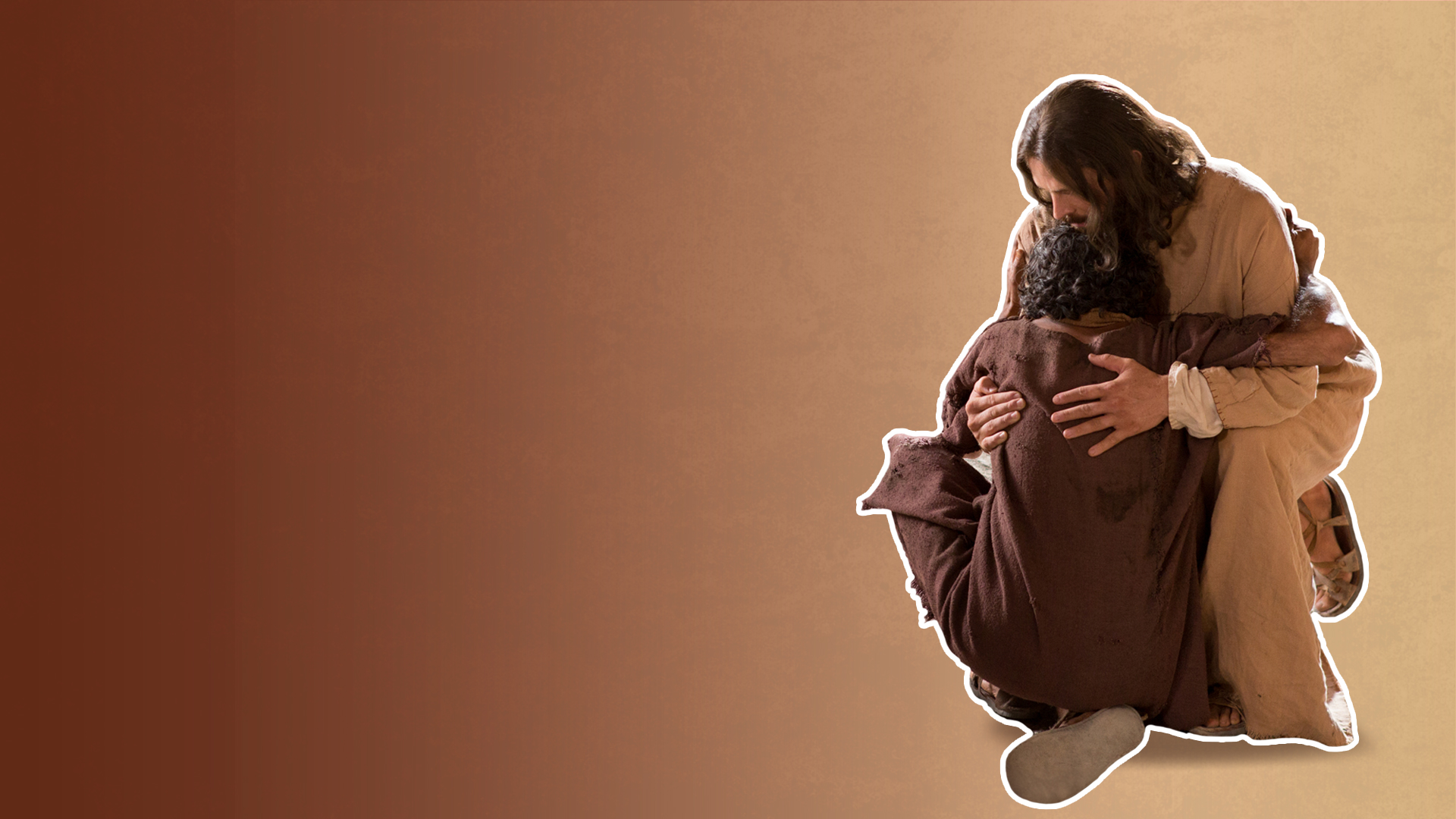 JESUS HEALS THE 
BROKEN-HEARTED
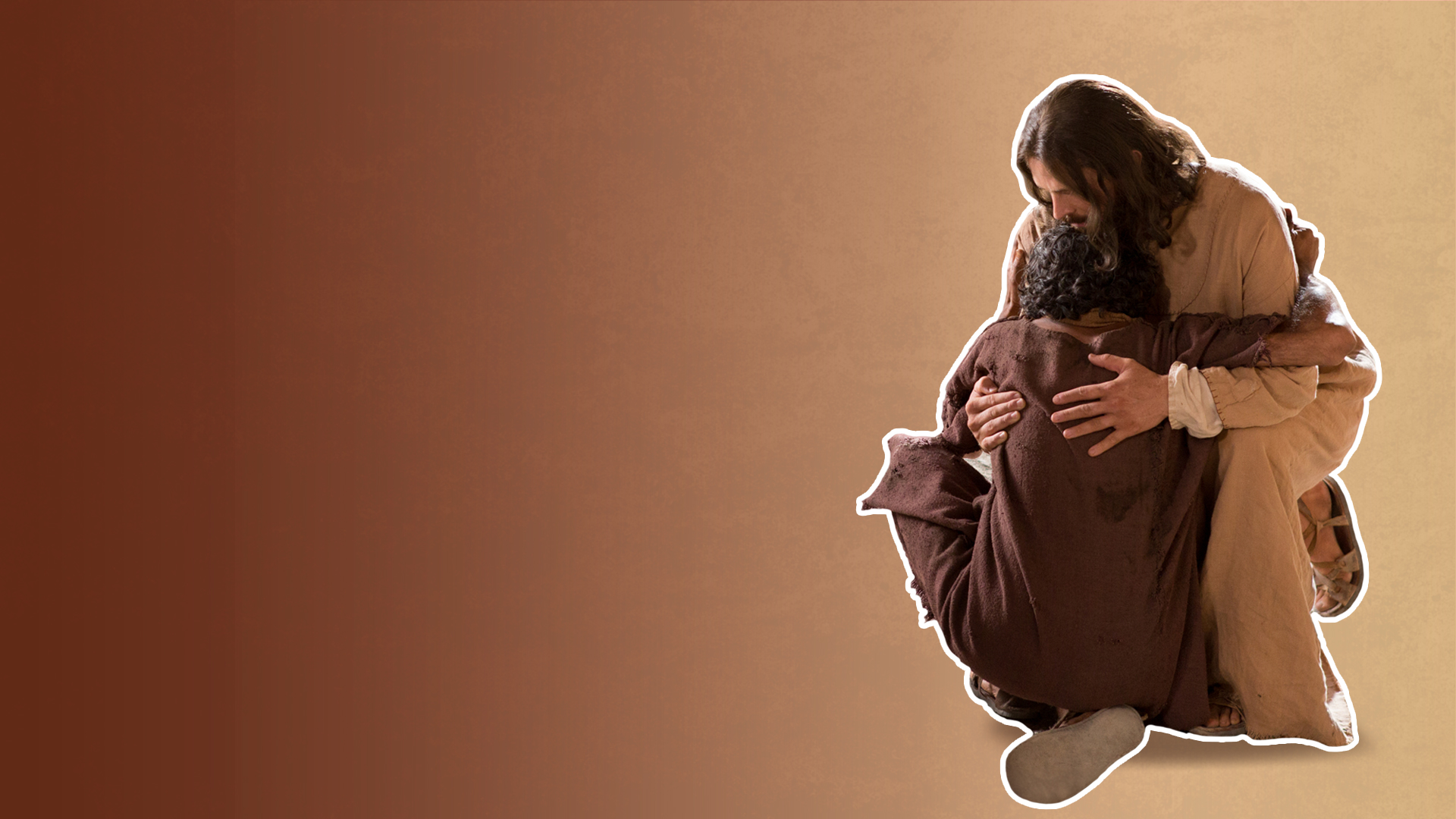 Luke 4:18,19
18 “The Spirit of the Lord is upon me, Because He has anointed me To preach the gospel to the poor; He has sent me to heal the brokenhearted, To proclaim liberty to the captives And recovery of sight to the blind, To set at liberty those who are oppressed; 
19 To proclaim the acceptable year of the Lord.”
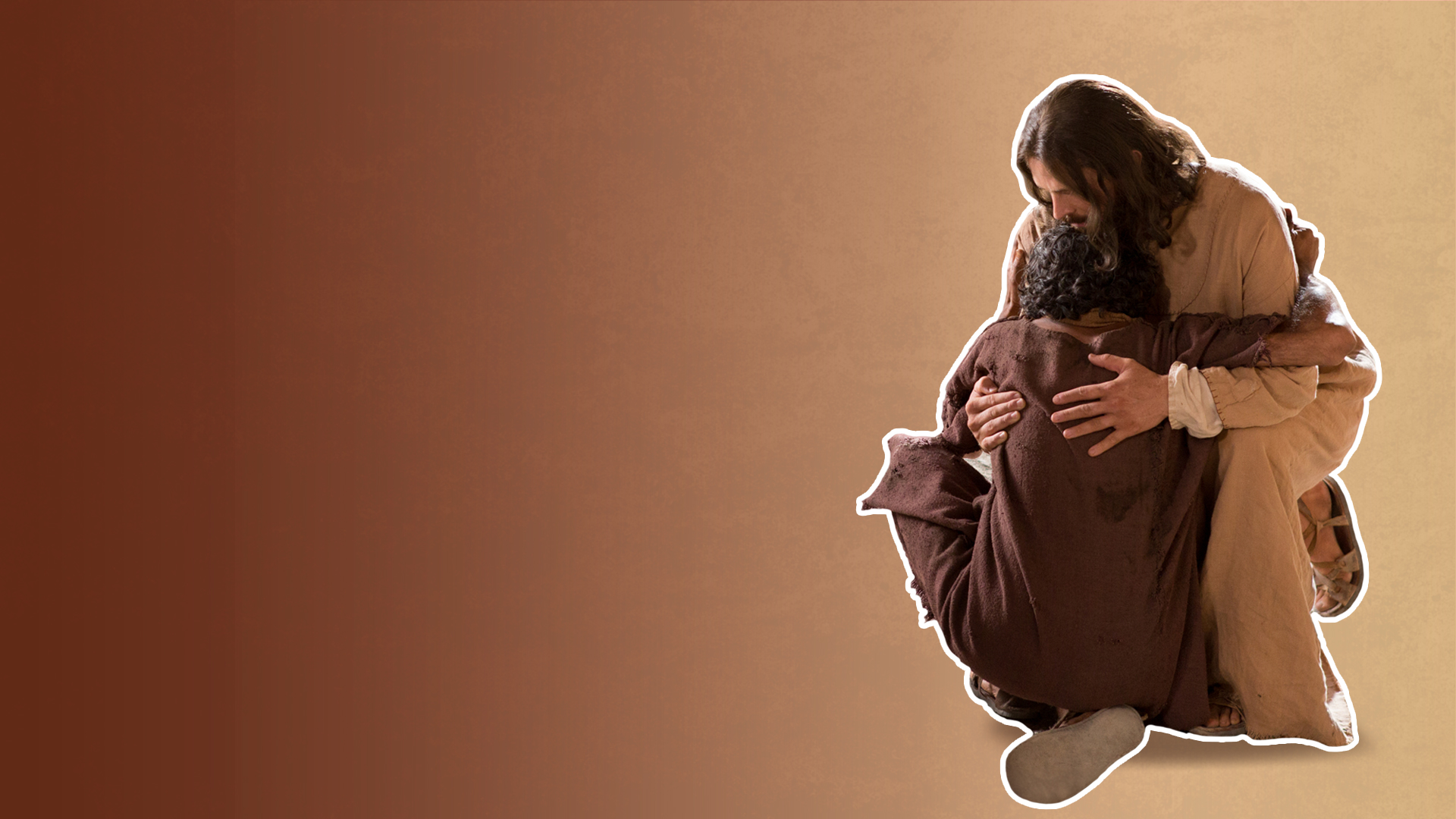 JESUS DIED TO MAKE US WHOLE
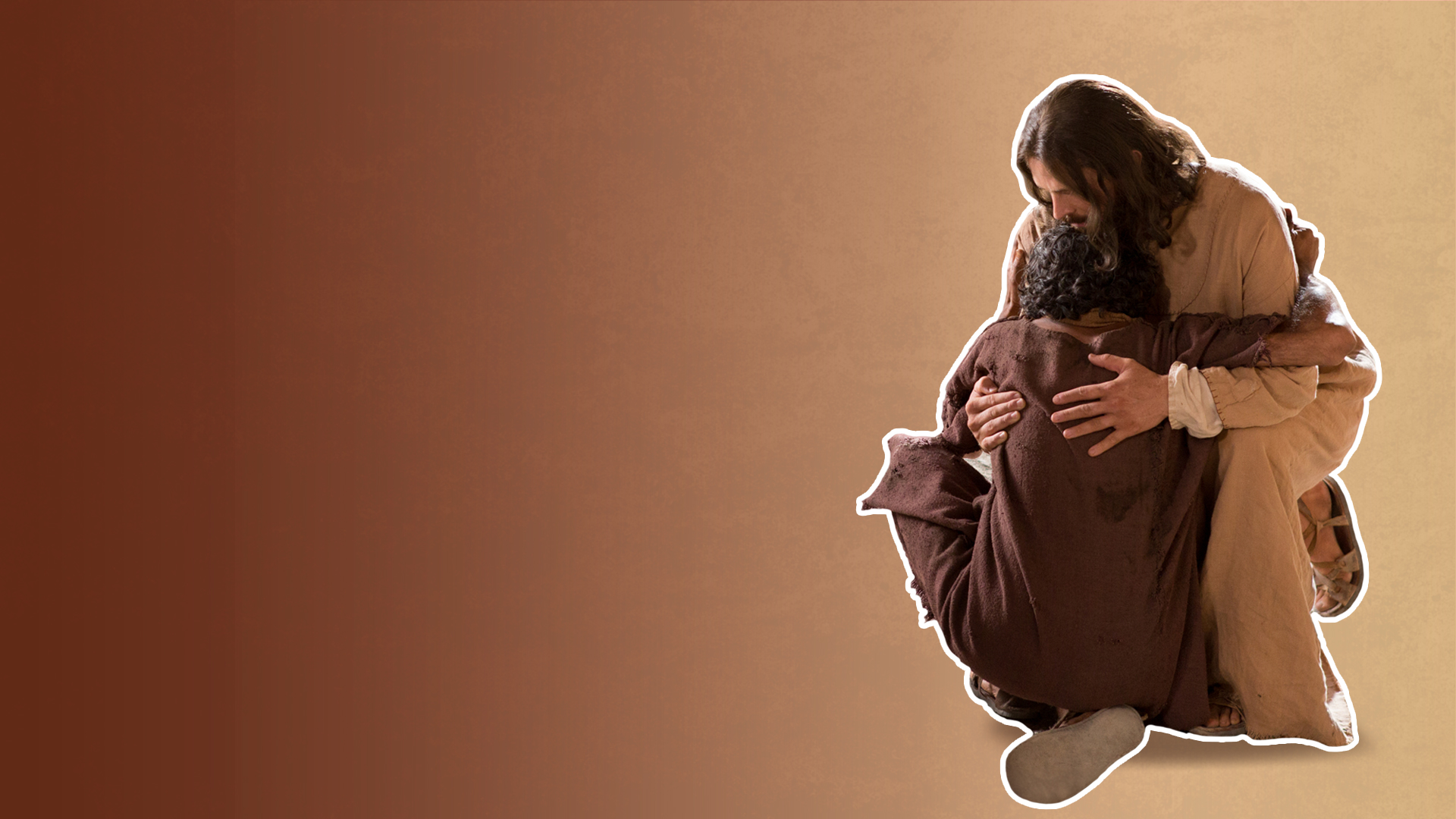 Isaiah 53:5
But He was wounded for our transgressions, He was bruised for our iniquities; The chastisement for our peace (shalom = wholeness) was upon Him, And by His stripes we are healed
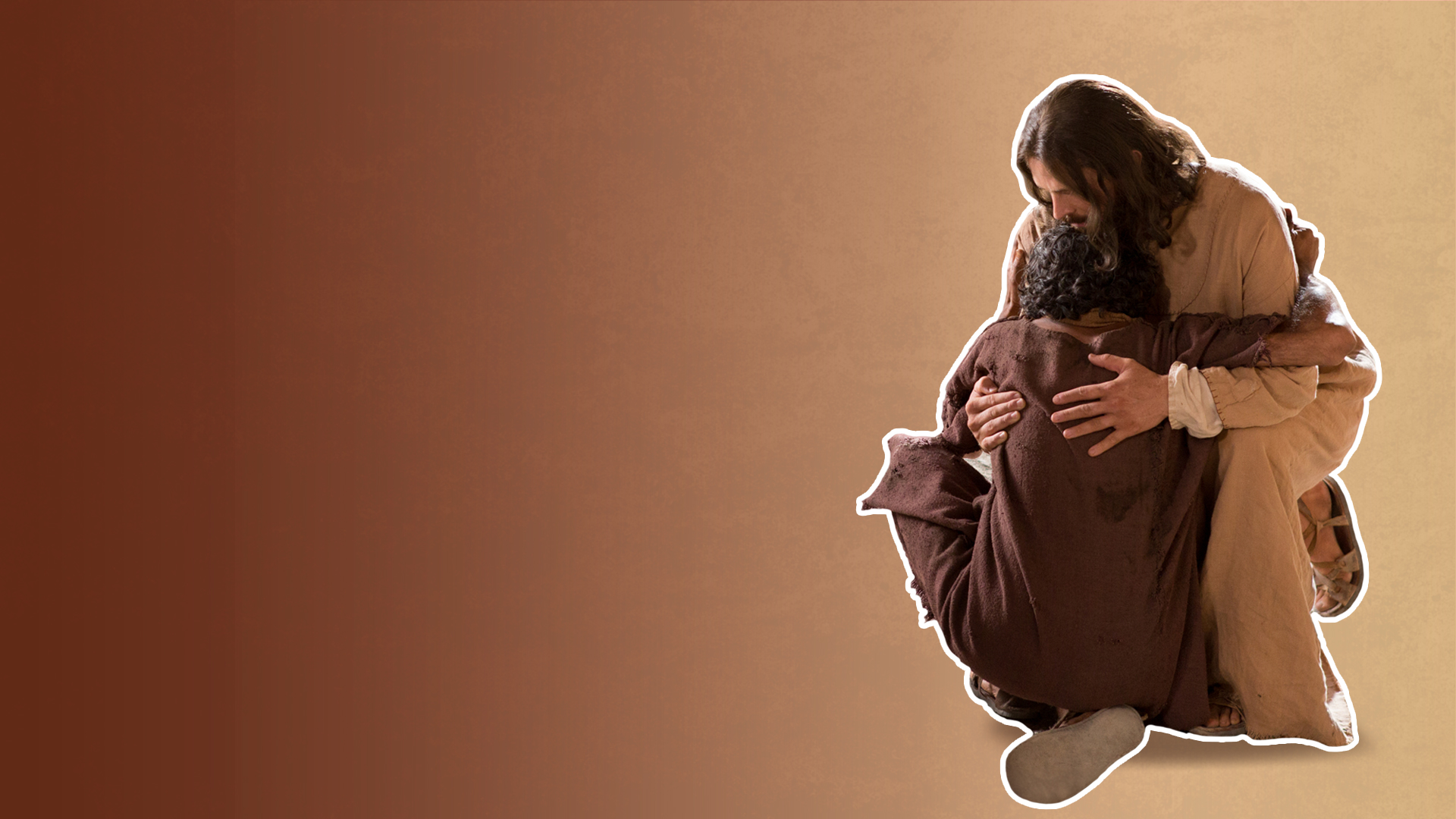 JESUS IS LORD OVER DEATH
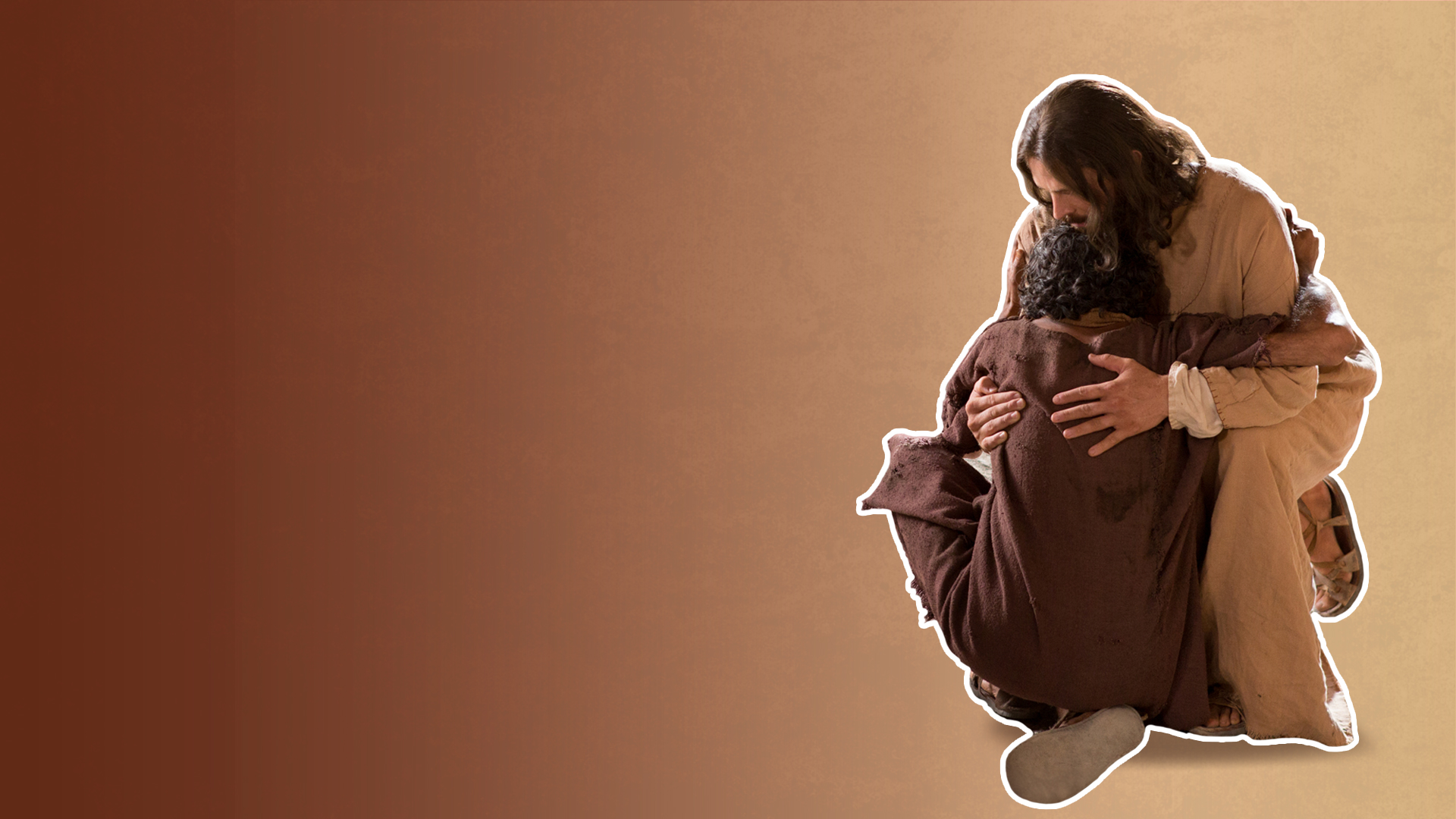 He raised the dead.
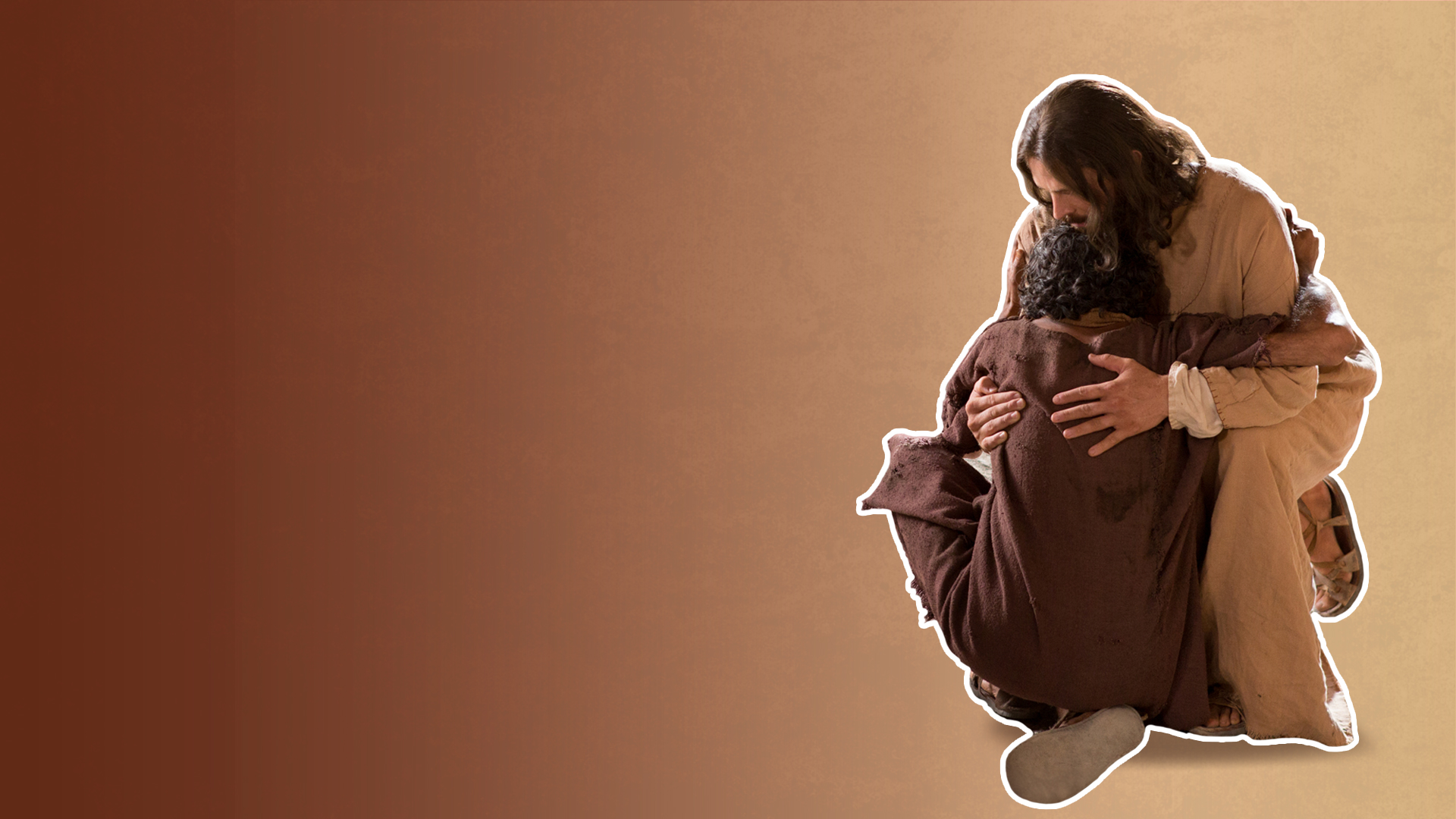 Jairus’ daughter 
(Matthew 9:18; Mark 5:22; Luke 8:40)
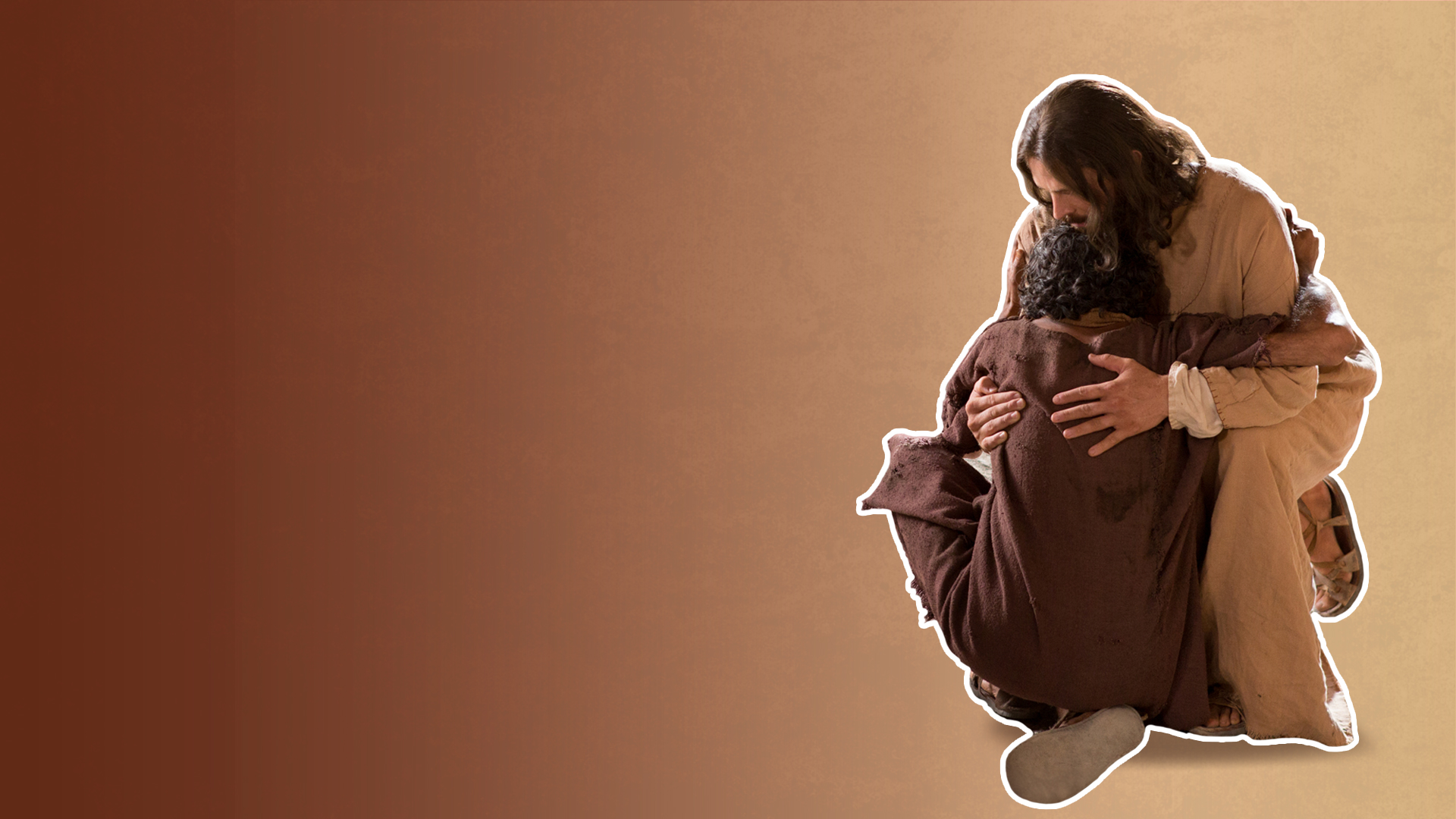 Widow’s son (Luke 7:11-17)
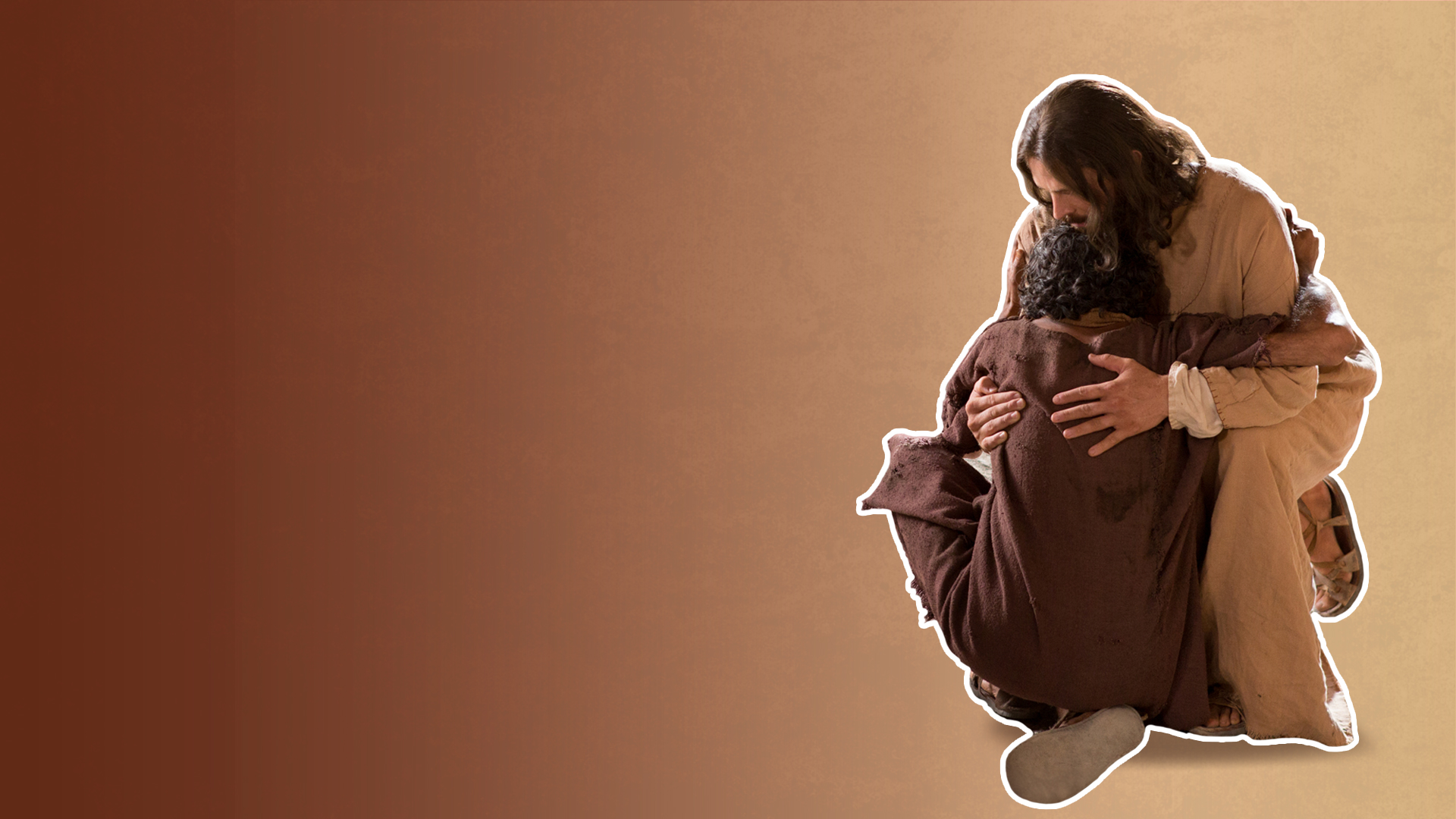 Lazarus (John 11:1-44)
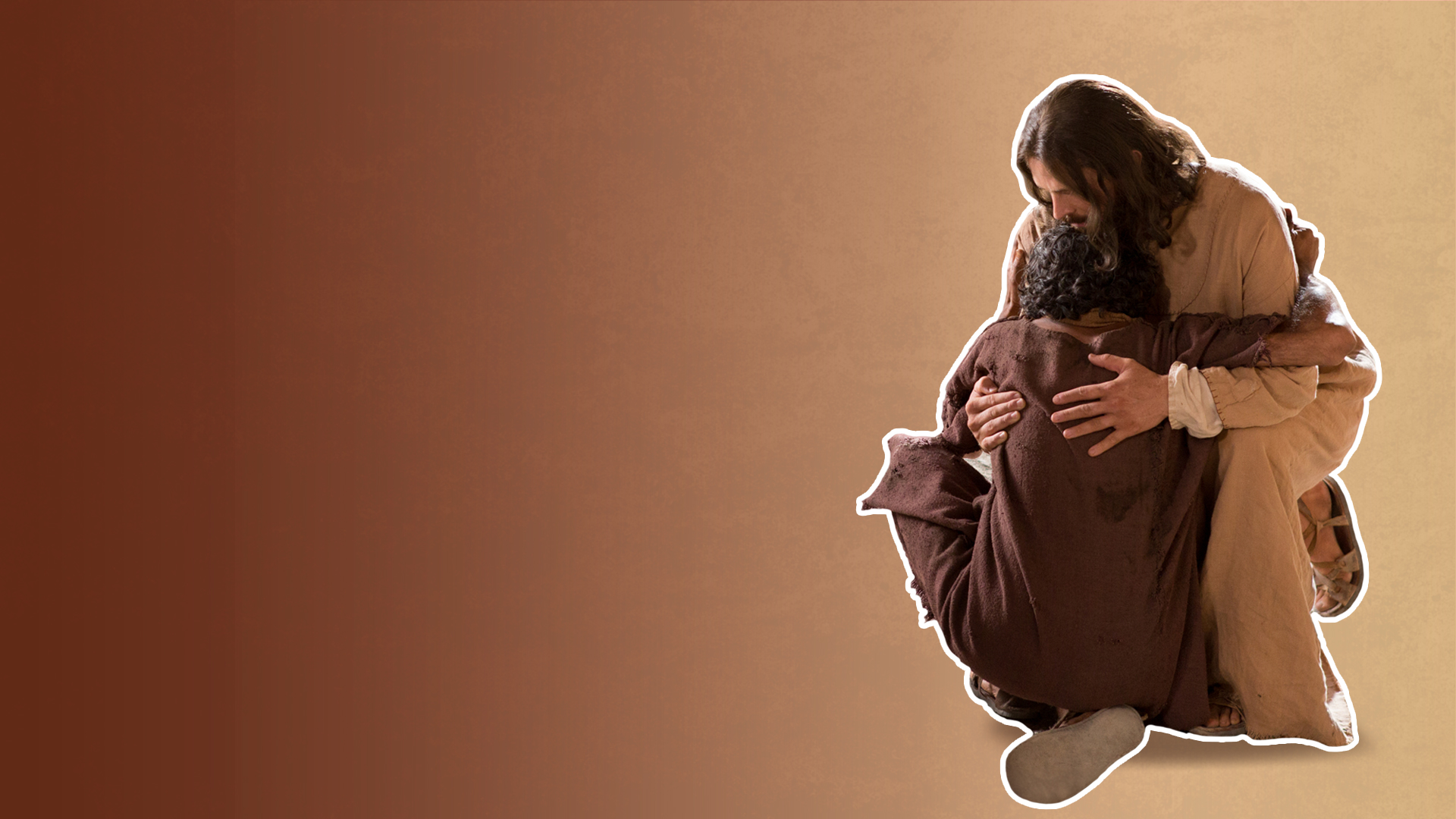 He conquered death, hell, and the grave.
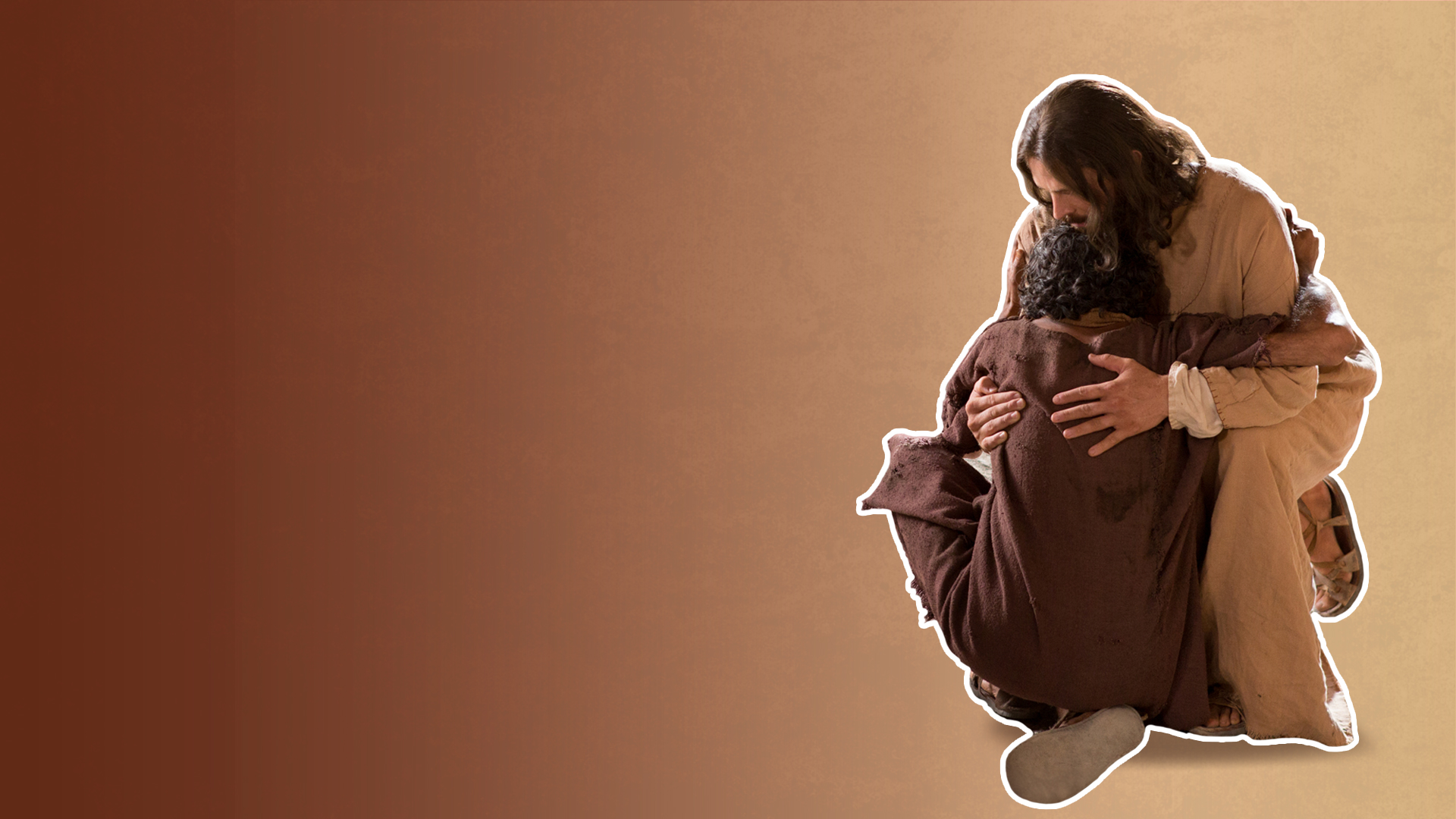 He still gives life to the dead.
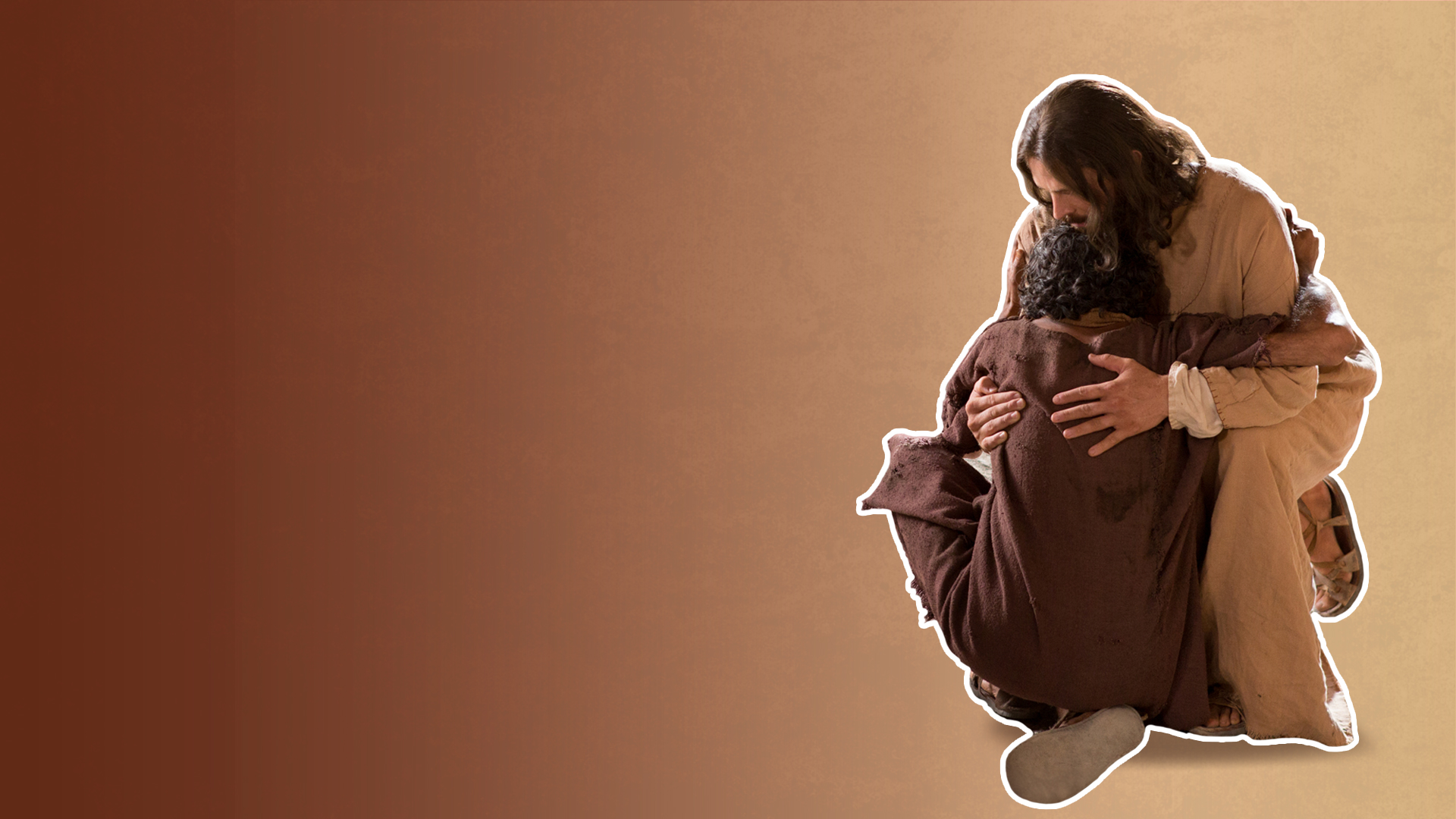 He still resurrects broken lives, wounded lives, shattered dreams, and the dead.